Zhambyl oblast
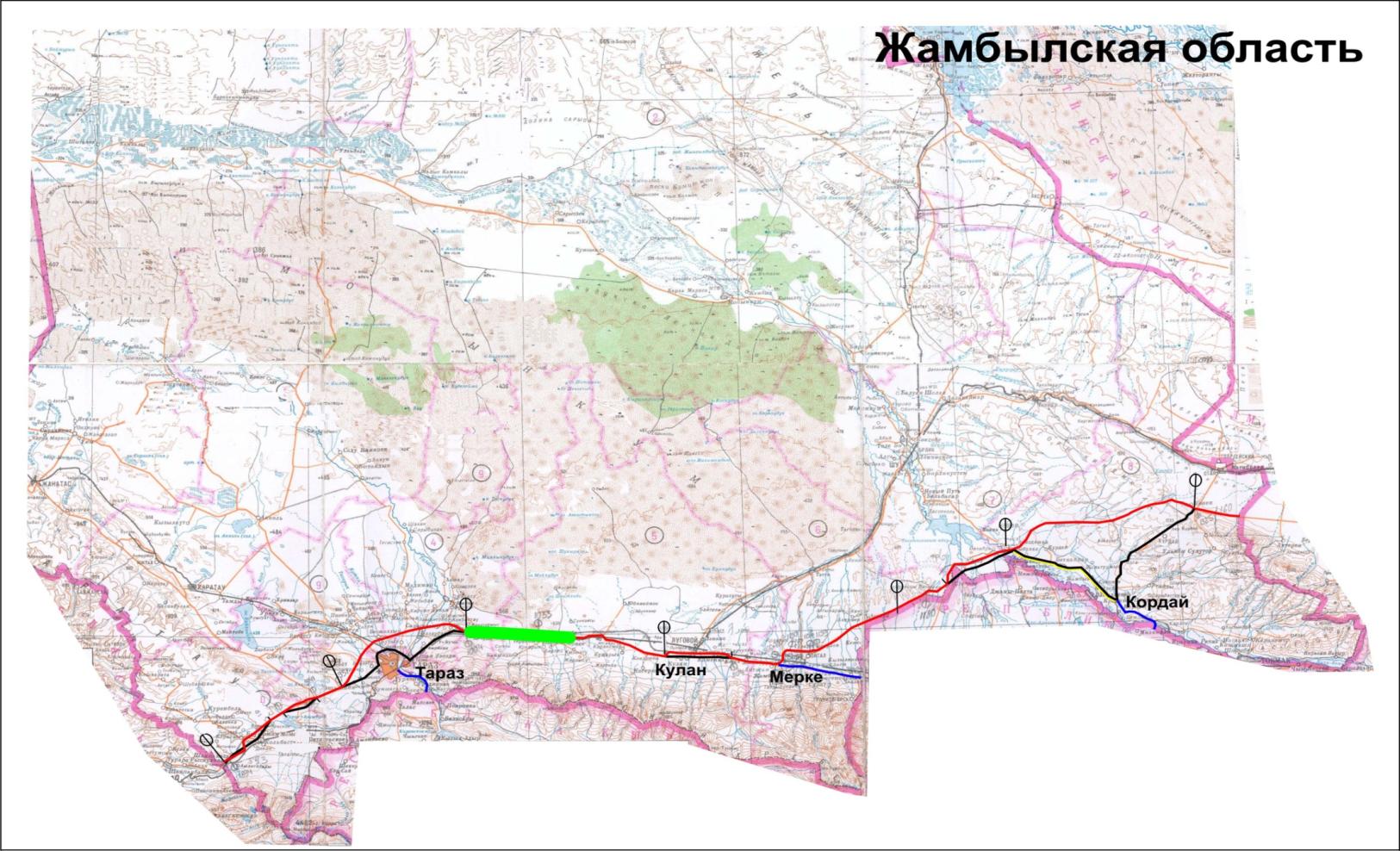 «Cengis Insaat» JSC 
(Turkey)
«КСС» JSC 
4 tranche (Korea)
“Kazakhdorstroy” LLP 2 tranch
(Kazakhstan)
JV«КСС/Zhambylzholkurylys»
(Korea/Kazakhstan)
«Kazakhdorstroy/Hyundai»
(Kazakhstan/Korea)
«АКМ» LLP 
  3 tranche (Kazakhstan)
«К-Dorstroy» JSC
(Kazakhstan)
«АКМ» LLP 
  1 tranche (Kazakhstan)
Legend
                      - implemented in 2012.
                      - it is planned to open traffic in 2013.
                      - works commenced in 2013.
Kazakhdorstroy LLP 1 tranche
(Kazakhstan)
«КСС» JSC 
2 tranche
 (Korea)
«КСС» JSC 5 tranche
(Korea)
1